Chap. 19 – Le suivi des flux de trésorerie
4. Le budget de trésorerie
À partir des budgets des encaissements, des décaissements et de la trésorerie de départ (figurant au bilan précédent) 
=> il est possible de calculer la trésorerie prévisionnelle.
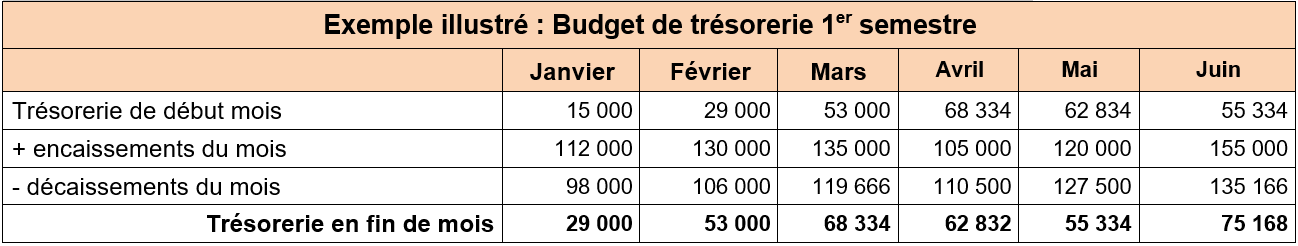 Chap. 19 – Le suivi des flux de trésorerie
4. Le budget de trésorerie
Le budget prévisionnel met en évidence les problèmes susceptibles d’intervenir :
 risques de découverts bancaires ou d’incidents de paiement. 


Il va conduire le responsable de la trésorerie à prendre des actions correctives 
repousser des paiements pour éviter les découverts bancaires 
négocier un découvert auprès de la banque. 

Le budget corrigé est appelé un budget ajusté.